Estadísticas diciembre 2021
UNIDAD DE ACCESO A LA INFORMACIÓN PÚBLICA
El artículo 1.22 del Lineamiento 2 para la Publicación de Información Oficiosa, considerará como buena practica que las Unidades de Acceso a la Información Pública muestren sus datos estadísticos.
El promedio de respuesta de solicitudes de plazo ordinario (Información menor a 5 años) es de 5 días.
TIPO DE INFORMACIÓN
Otro tipo de información
TIPO DE SOLICITANTE
MEDIO EN QUE SE RECIBE LA SOLICITUD
Nota: La información estadística que se reporta contiene la información de solicitudes de acceso a la información y datos personales resueltas, no las que se encuentran en tramite.
UNIDAD DE FORMACIÓN
Personas capacitadas por sexo
Capacitaciones brindadas en el mes
UNIDAD DE COMUNICACIONES
Solicitudes de apoyo, UCOM
UNIDAD DE GESTIÓN DOCUMENTAL Y ARCHIVOS
Número de entes obligados atendidos
Tipo de acompañamiento en Gestión Documental y Archivos
SECCIÓN DE ACOMPAÑAMIENTO
Nivel de respuesta
Tema de preguntas recibidas
Unidad de Cumplimiento
Número de proyectos de autos elaborados
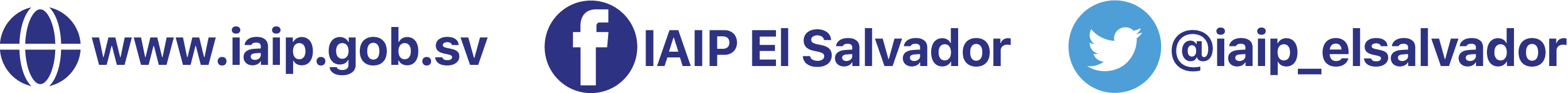